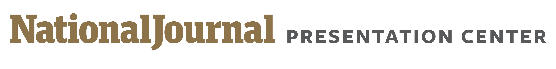 LEGISLATIVE FORECAST FOR THE 115TH CONGRESS
Defense appropriations
Potential actions

Although the FY2018 defense authorization passed both houses of Congress, the broader debate over the defense budget is likely to be contentious

The defense appropriations bill is $41.9 billion under the defense authorization levels; in addition, Congress still needs to deal with the sequester, or automatic spending cuts set out in the 2011 Budget Control Act

Congress has three options: repeal the budget caps, raise the budget caps or cut costs elsewhere to free up money for defense
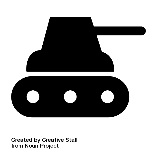 Recent key developments on defense appropriations and potential future actions
July 2017:
House passes Defense Appropriations Act for FY18 235-192: Appropriations total $658.1 billion for the Department of Defense, and the bill originally included an amendment revoking the AUMF issued after the 9/11 attacks until it was stripped out by the Rules Committee. The appropriations bill awaits a vote in the Senate.
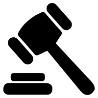 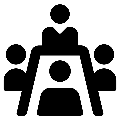 October 2017:
House and Senate vote to begin negotiations on FY 2018 NDAA: The Senate sends the entire roster of the Senate Armed Services Committee while the House selects 73 congressmen to join the Joint Conference Committee.
October 2017:
The House and Senate reach an agreement on the FY2018 NDAA: The $692 billion defense authorization bill includes a 2.4% pay raise for troops and increased funding for missile defenses. An acquisition reform provision is aimed at reducing spending waste in the procurement process.
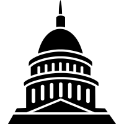 Legislative timeline
April 2017
May 2017
June 2017
Trump releases his FY18 budget request: 

President Trump requested a $54 billion increase to the sequestration level budget cap for FY18. If Congress does not agree to a budget resolution by the start of the fiscal year, they will have to pass another continuing resolution
House Appropriations Committee approves FY18 defense appropriations bill:

The House bill includes a total of $658.1 billion for the Department of Defense: $584.2 billion in discretionary funding, an increase of $68.1 billion above the FY17 enacted level, and $73.9 billion in Overseas Contingency Operations (OCO) funding
House passes National Defense Authorization Act (NDAA) 344-81

The House NDAA authorizes $613.5 billion for base defense spending and $74.6 billion for Overseas Contingency Operations (OCO) funding; with the mandatory defense spending of $7.5 billion, the total authorized to be appropriated is $695.9 billion
Sources: National Journal Research, 2017; Jeremy Herb and Deirdre Walsh, “House panel votes to repeal war authorization for fight against ISIS and al Qaeda,” CNN, June 29, 2017; Leo Shane III, “Senate unveils $700B defense authorization plan,” Military Times, June 28, 2017; US House Armed Services Committee, 2017; US Senate Armed Services Committee, 2017; H.R. 3219 ─115th Congress, GovTrack.us; Jane Edwards, “House-Senate Conference Committee to Begin Negotiations on Fiscal 2018 NDAA Reconciliation,” ExecutiveGov, October 18, 2017.
December 4, 2017  |  Kathryn Pentz
1